Los Residuos Agrícolas de Cosecha de Caña de Azúcar y su Potencial 
como biocombustible (RAC)
CENGICAÑA - GUATEMALA
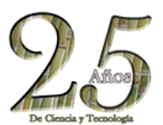 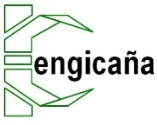 Mario Muñoz Solares
eficienciae@cengicana.org
AGOSTO 2017
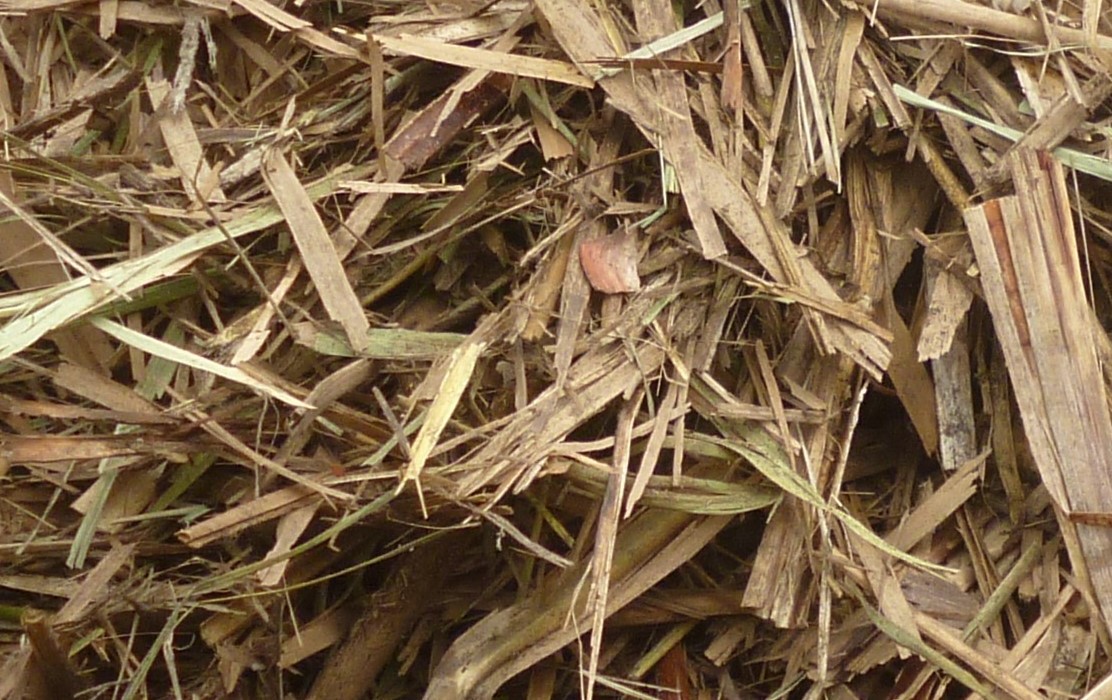 Antecedentes
Matriz eléctrica nacional 2015-2016
Ranking de energías renovables
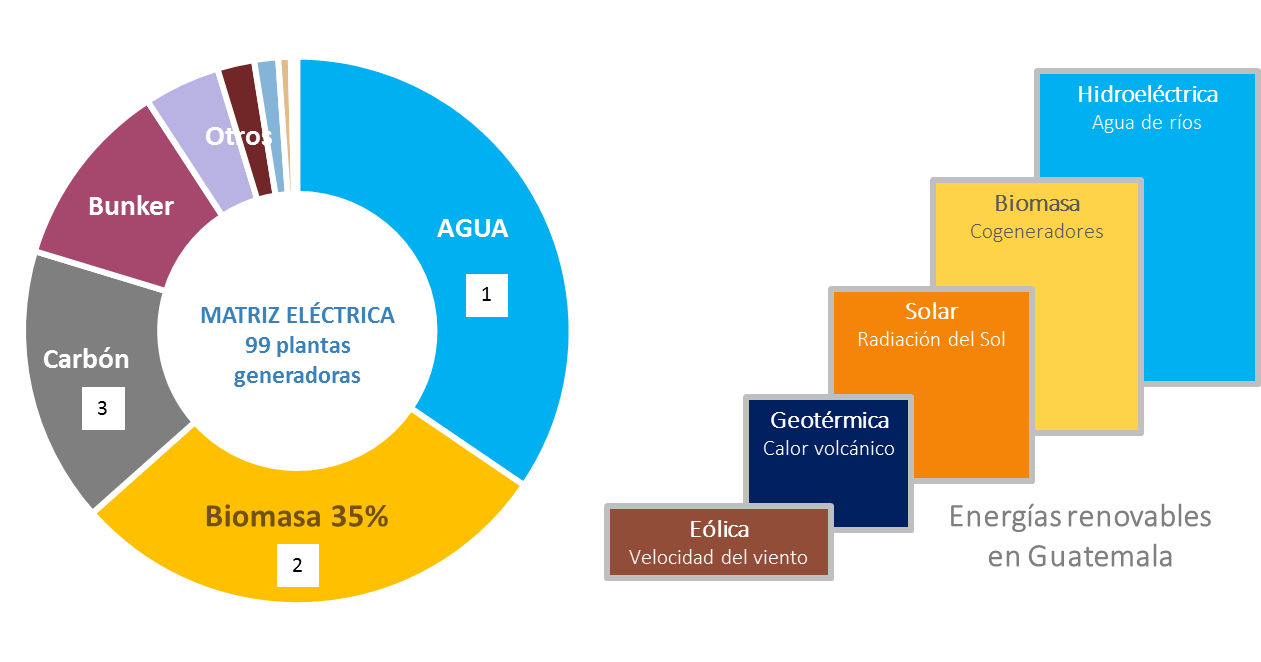 Fuente: Informe anual AMM.
Antecedentes
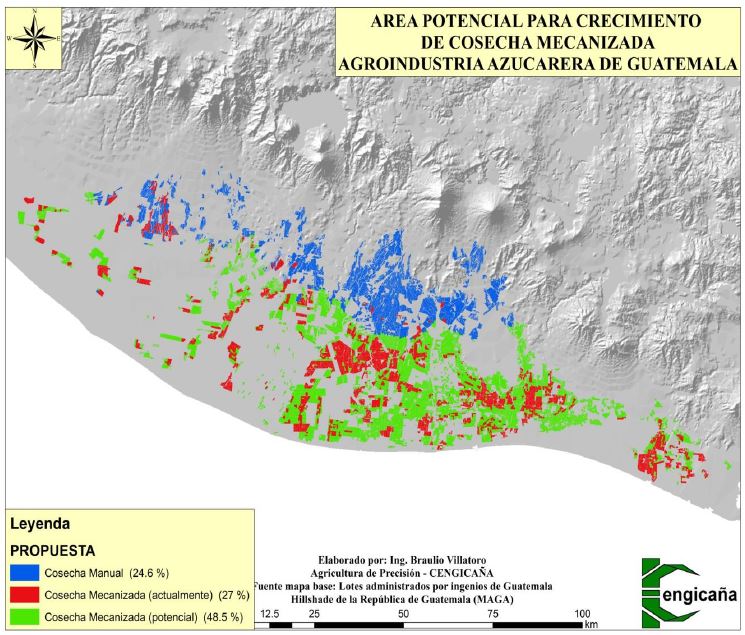 75%
Fuente: Potencial para crecimiento de cosecha mecanizada (Braulio Villatoro. CENGICAÑA)
Potencial
Caña en Guatemala = 270,000 ha (14 t/ha secas)
 x    7 t/ha (15% humedad, 14% cenizas, 24-48 hrs de secado al aire) =
1,890,000 tRAC* 75%=
1.4 millones tRAC/año
34% combustible extra = 2 meses + de Generación
Recolectar RAC
¿Qué gano?
Flexibilidad en los campos
Control de plagas
Seguridad contraincendios
Aprovechamiento del poder energético
Reducción en la producción de CH4
Huella de carbono se hace neutra (CO2)
¿Qué pierdo?
Protección del suelo contra la erosión
Nutrientes: Actividad microbiana en el suelo
Humedad del suelo
Control de malezas
¿Biocombustible?
Fuente: CENGICAÑA
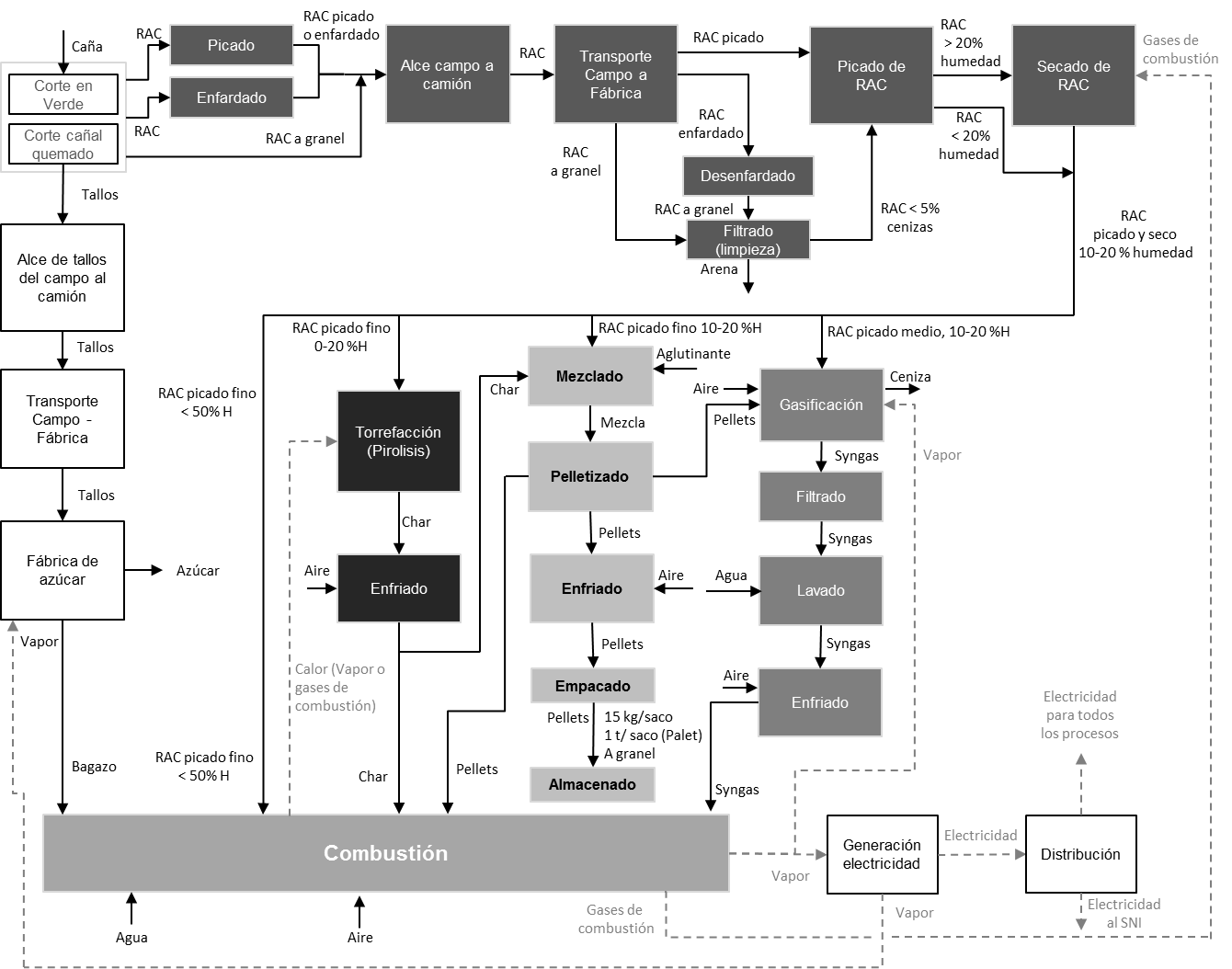 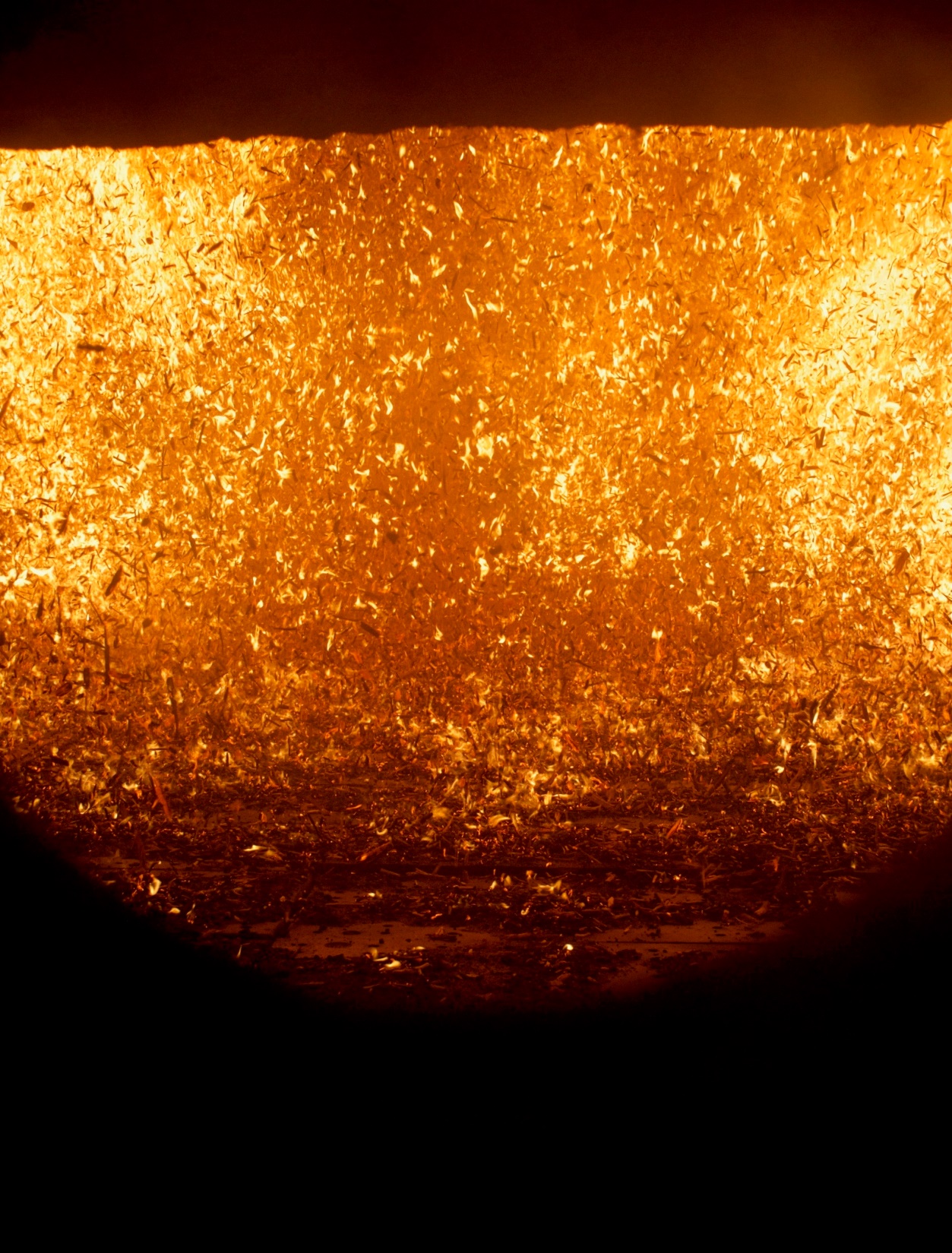 ¿Biocombustible?
Análisis comparativo entre RAC y bagazo
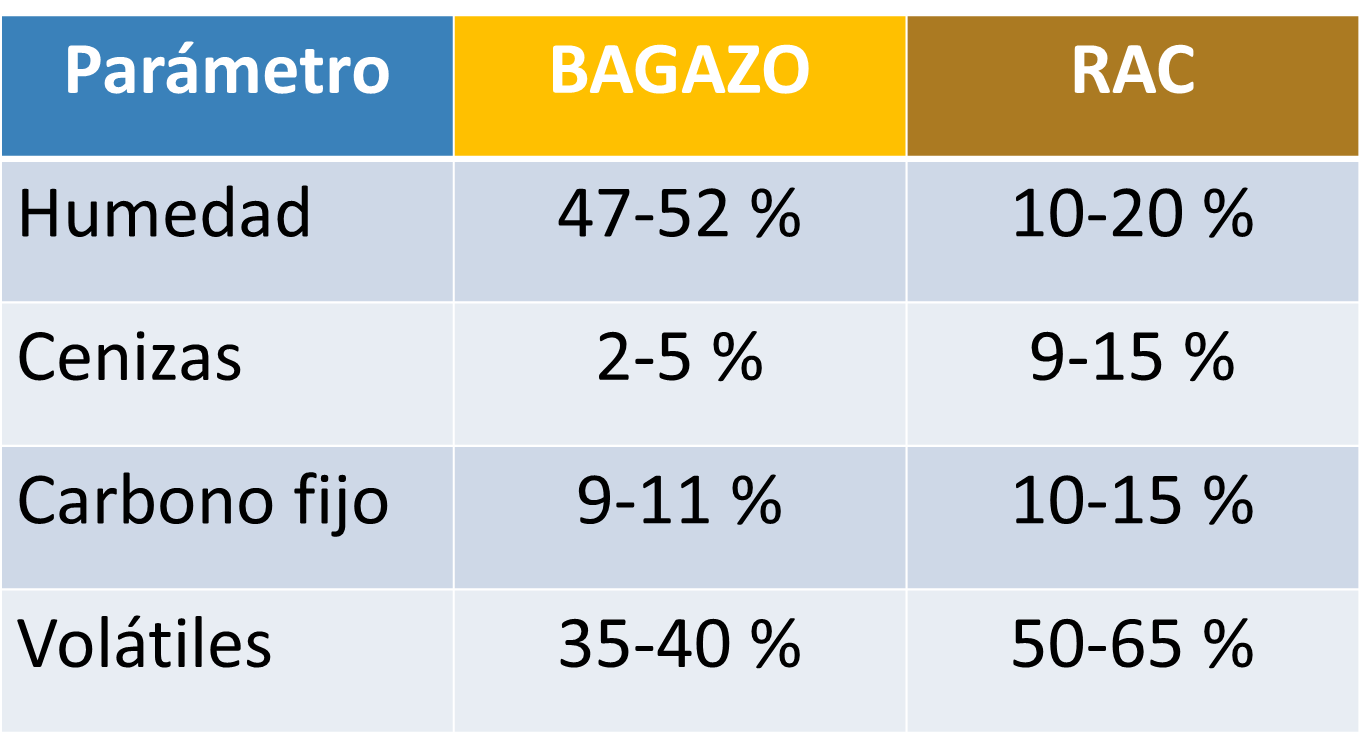 Análisis próximo
CENGICAÑA, 2016, 2017
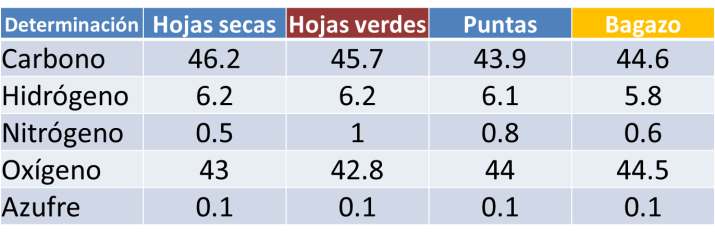 Hojas secas
Hojas Verdes
Análisis último
Tufaile, 2005
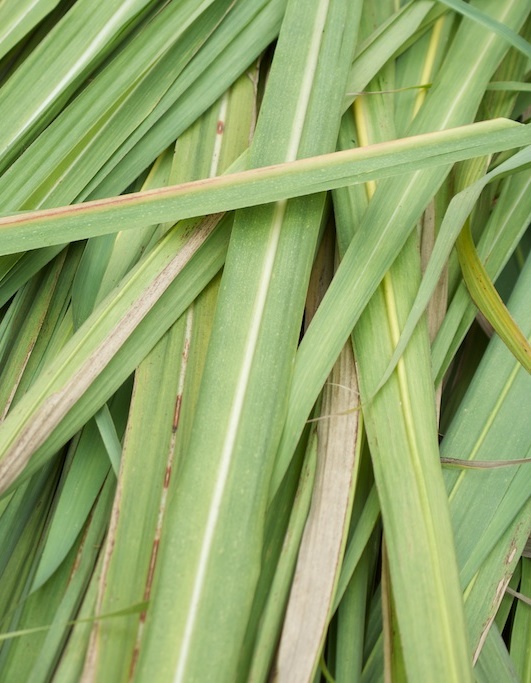 56% de humedad
Secuestra sacarosa
Precursores de color
Aumento de cenizas
¿Biocombustible?
Poder calorífico
RAC
15% humedad, 12% ceniza
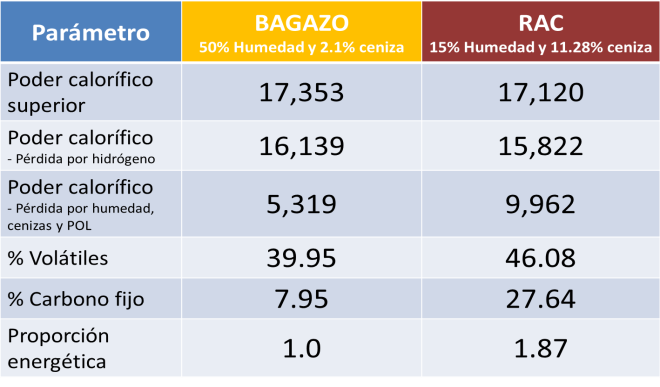 CENGICAÑA, 2016,
Poder calorífico en kJ/kg
15% de humedad
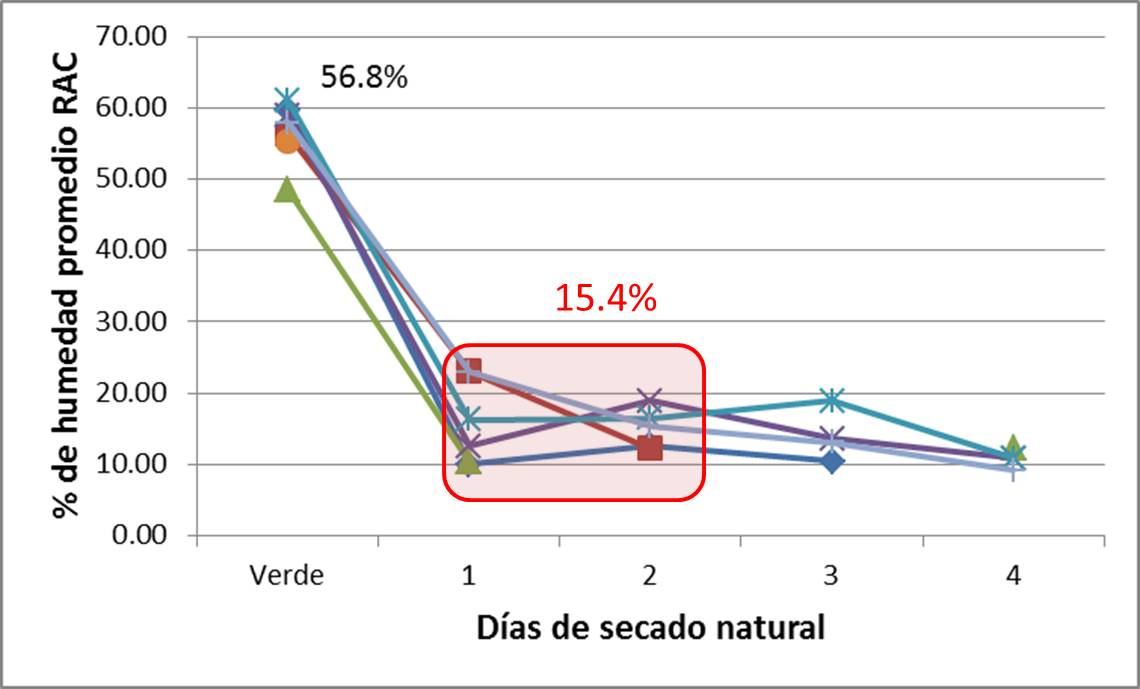 CENGICAÑA, 2017
14% de cenizas
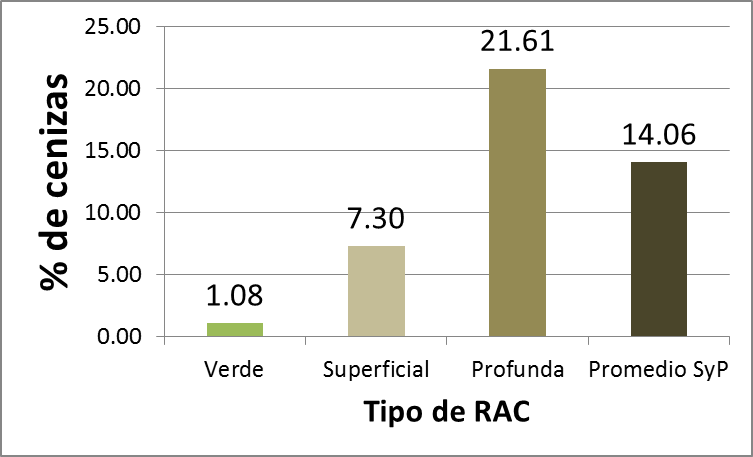 CENGICAÑA, 2017
¿% de cloro?
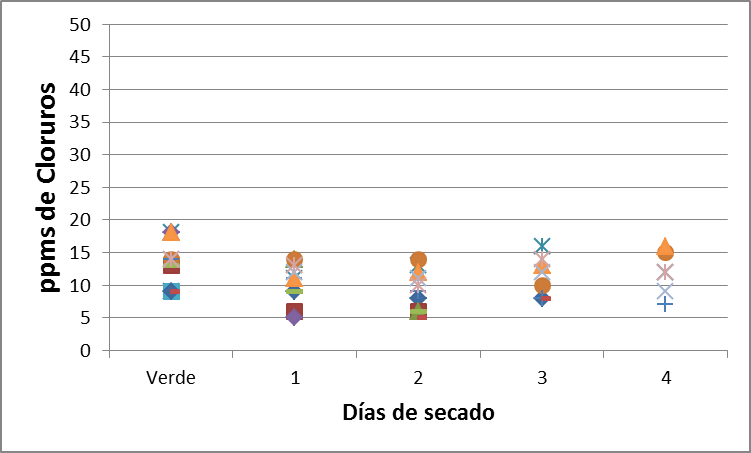 Normativas internacionales 
200 ppm 
máximo permisible
Promedio en RAC 9.7 ppm
Contenido promedio
1.7 ppm 
En bagazo
CENGICAÑA, 2017
RECOLECCIÓN DE RAC
Ensilado
Enfardado
Transporte
Alce
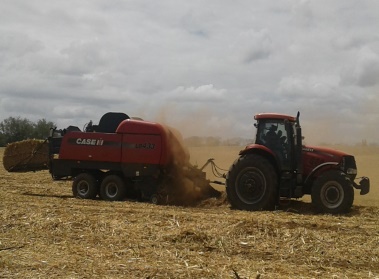 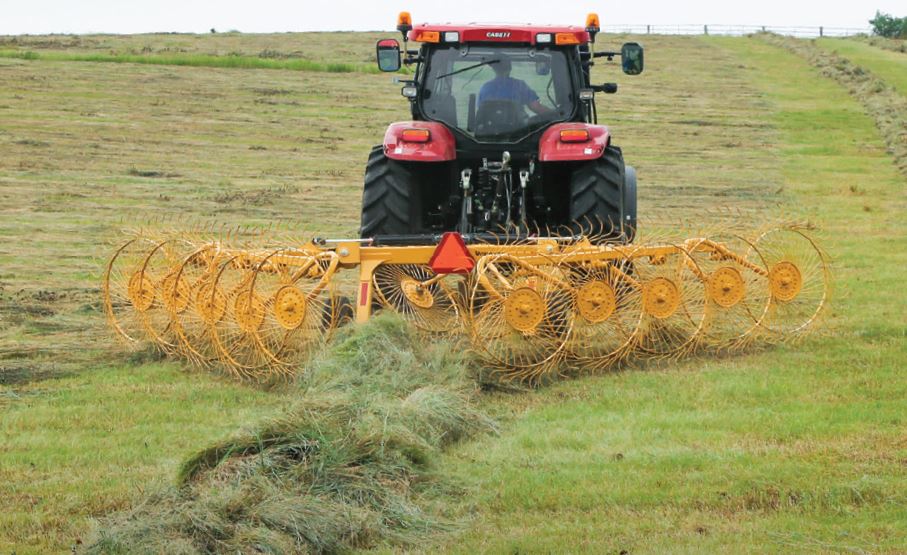 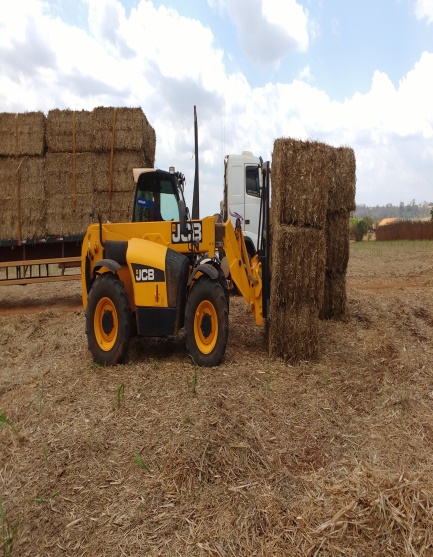 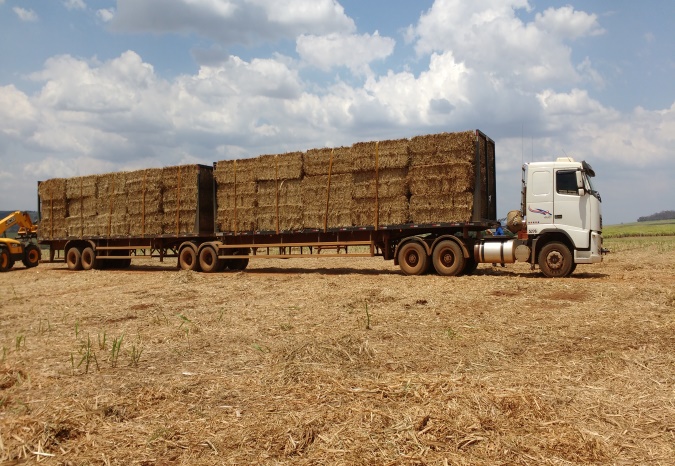 A
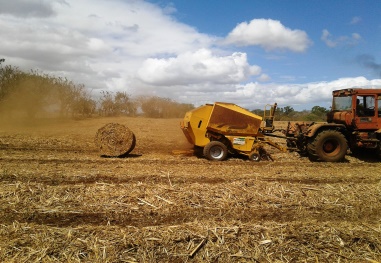 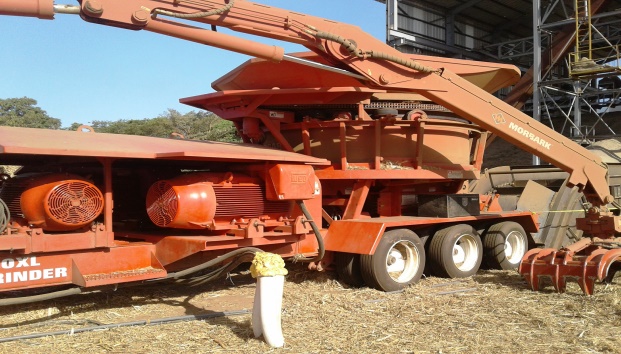 A
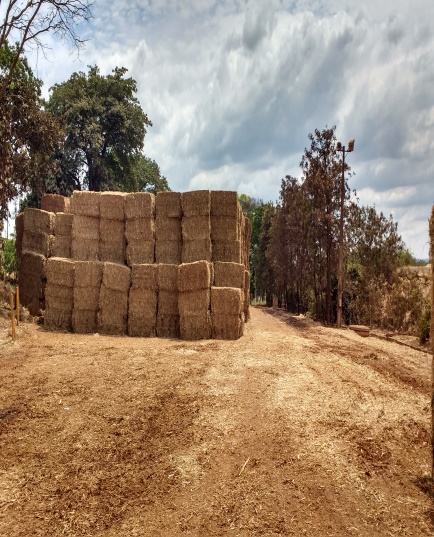 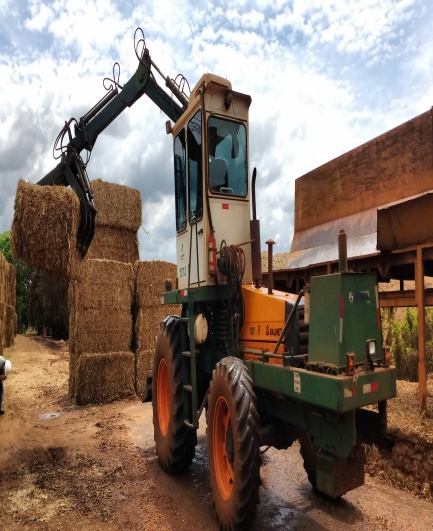 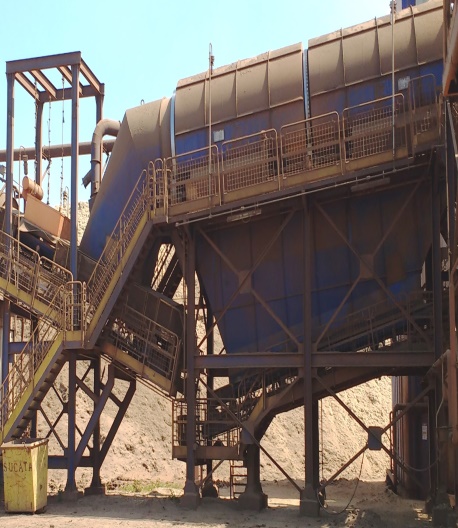 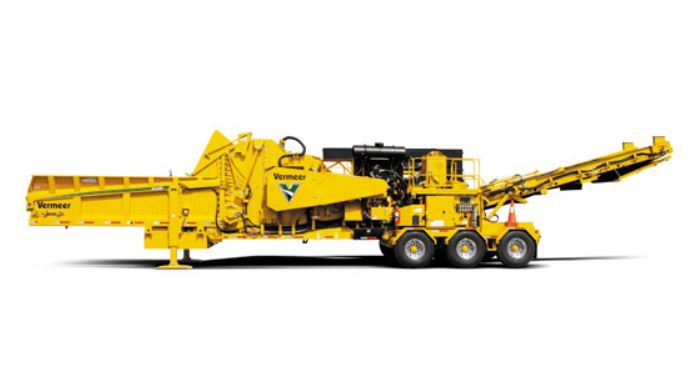 Filtro cenizas y metales
Alimentación y despite
Almacenaje
Picado
Rac + bagazo
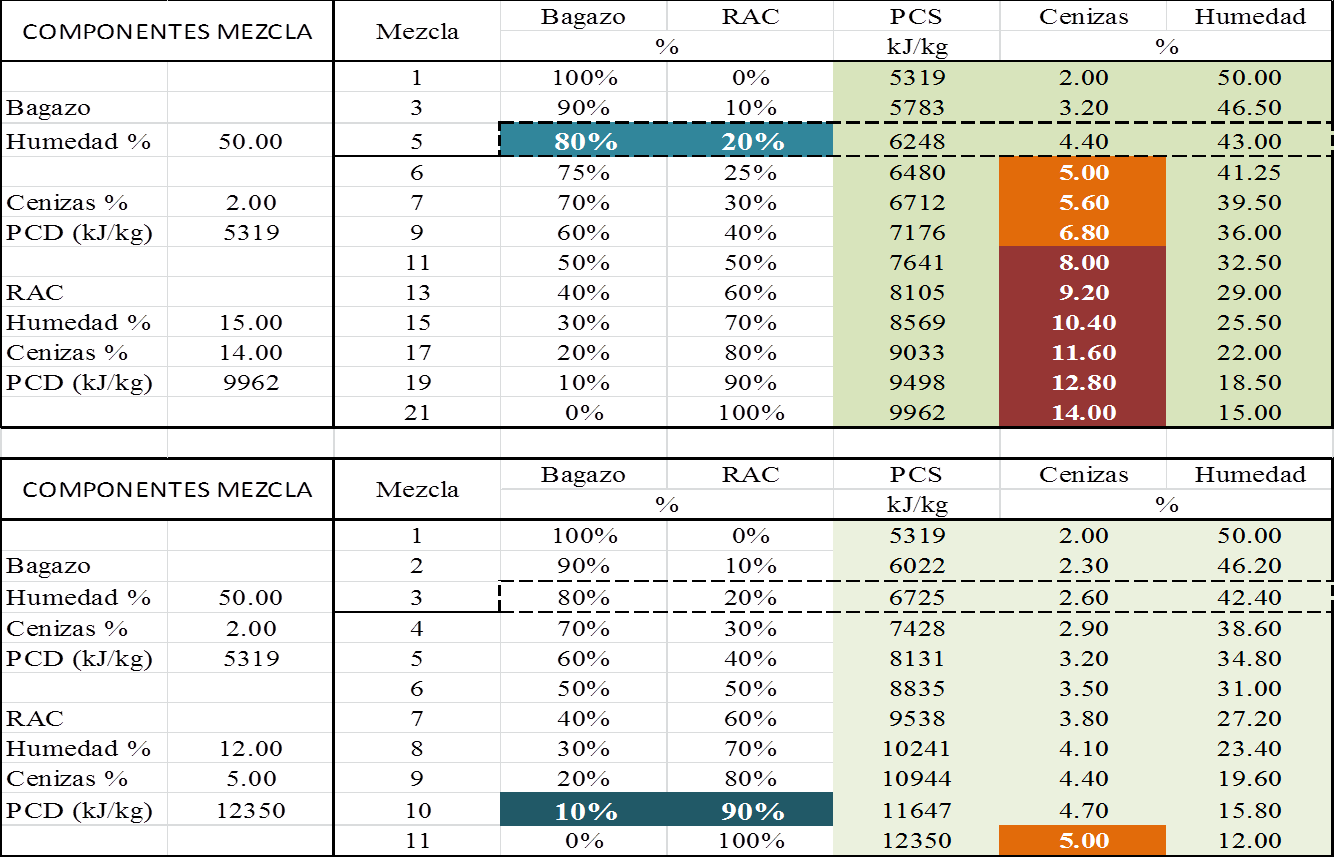 CENGICAÑA, 2016
Pellets
Proceso de producción
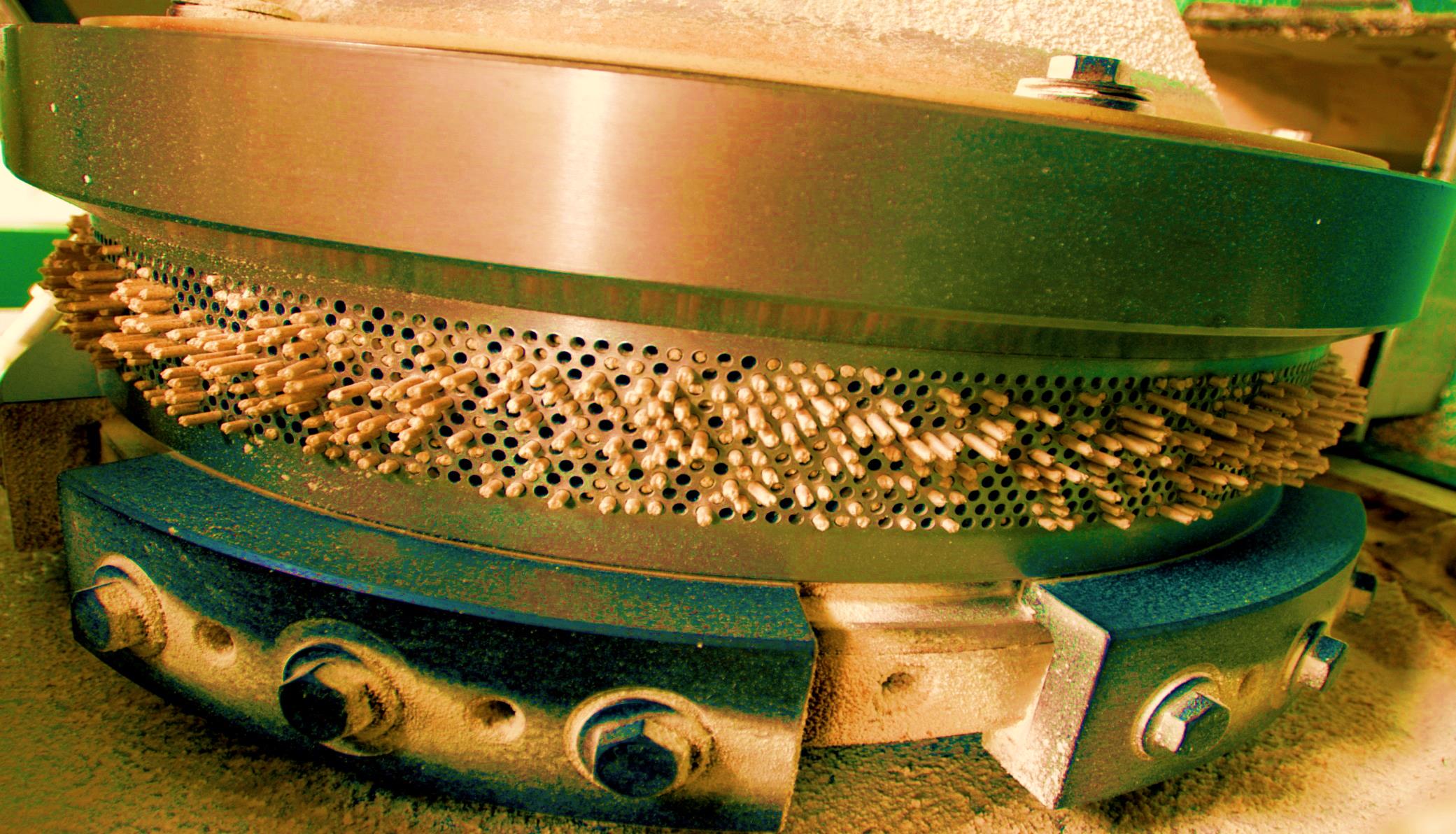 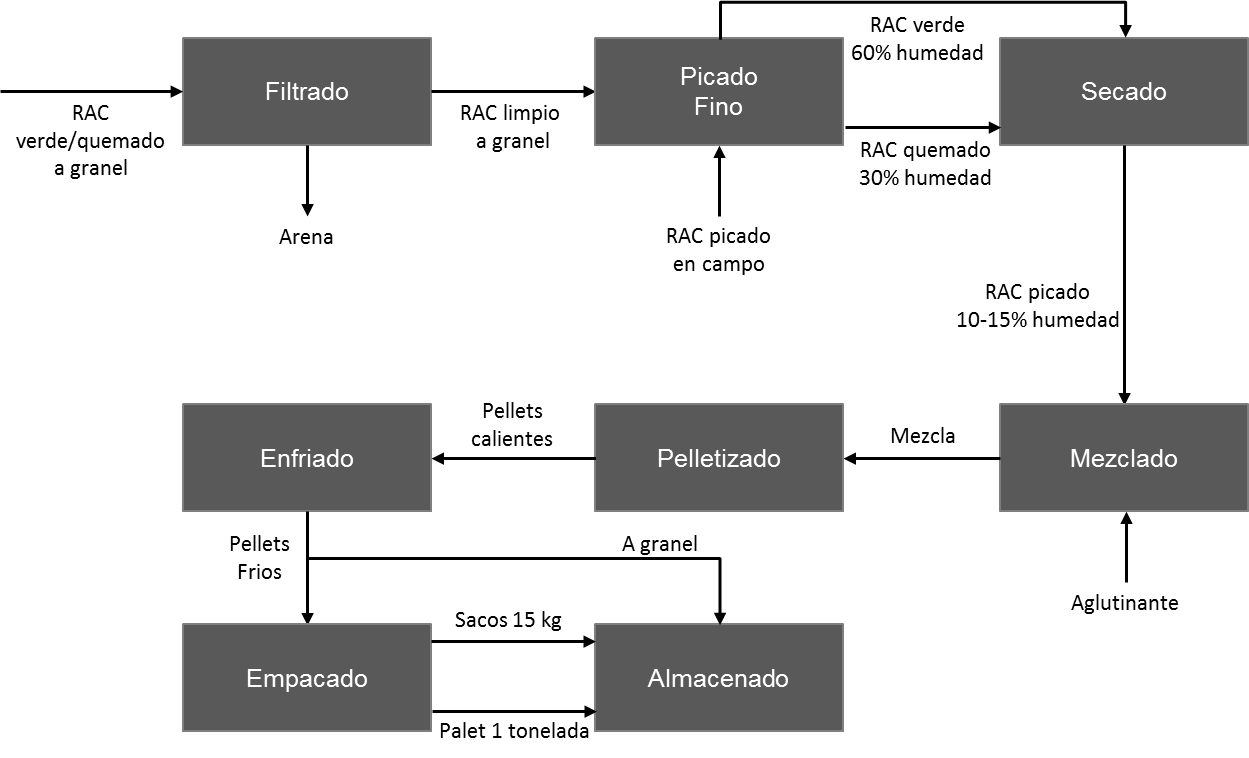 CENGICAÑA, 2017
Puntos a recordar
15% humedad
Secado, filtrado y picado
hojas secas
11-14% cenizas
son $$$
mayor 
energía
20%RAC
mezcla
pellets
5% ceniza
es permisible
24-48 hr 
secado
Cl no es crítico
Piloto
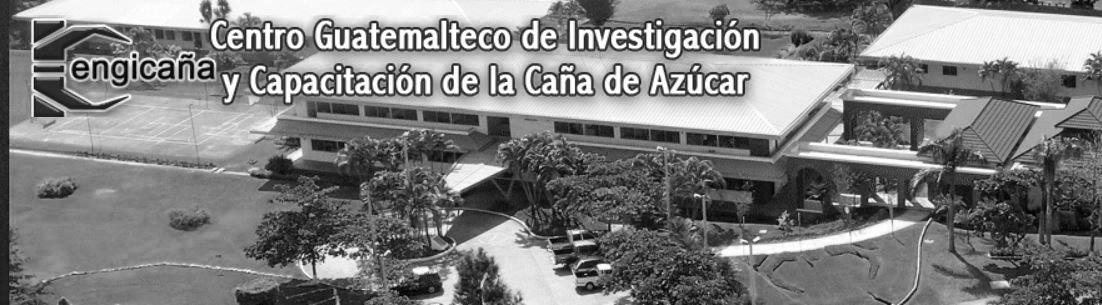 Gracias
¿Preguntas?
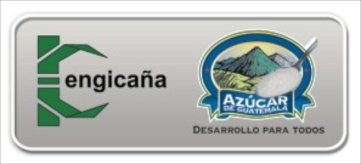